Have You Been Falsely Accused of Domestic Violence?
Domestic violence is a serious crime, and false accusations of domestic violence can have serious consequences. 
It can affect every aspect of a person’s life, including his or her reputation. 
If you have been falsely accused of domestic violence, here are some things you should do:
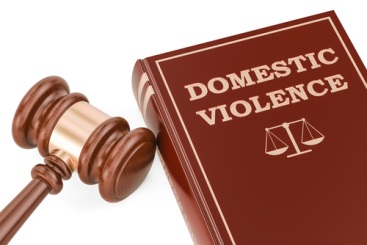 Get Legal Help
Get the help of an experienced domestic violence attorney to ensure that you receive the  judgement you deserve. 
A lawyer can review your case and determine which legal option can give you the best outcome.
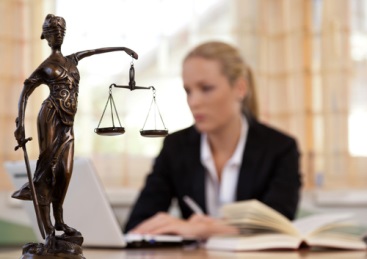 Inform Family Members About the False Accusations
Inform your family members about your accuser’s false accusations so you can prepare them for the worst and encourage them to  believe your side of the story.
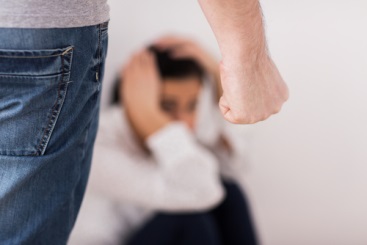 Do Not Meet Your Ex-Partner Without a Witness:
If you must come into contact with your ex-partner, do not meet him or her alone.
Make sure you have a witness present and whenever possible, try to meet in a public place.
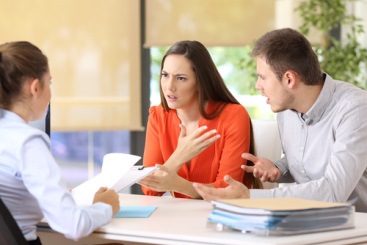 Avoid Behavior That Can Be Used Against You
While you are in court, abstain from engaging in arguments with your partner, joking about violence or suicide or acting out aggressively. 
These actions will make you appear violent, short-tempered and unstable in front of the judge.
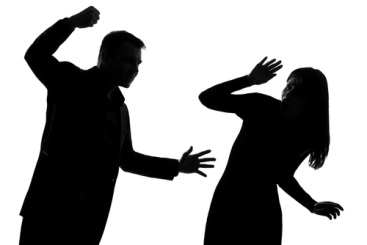 Make Decisions With a Clear Head
Make all decisions with a clear head. 
Irrational decisions may have consequences on your freedom and reputation. 
Contact your attorney to ensure that you are making the right decisions.
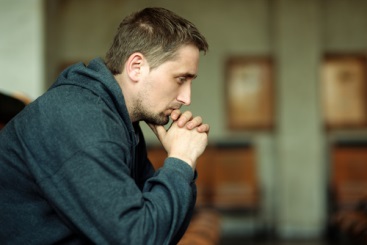 If you have been falsely accused of domestic violence, speak with a domestic violence attorney as soon as possible. 
At Joel Silberman, LLC, we defend the rights of people falsely accused of domestic violence. We can help you too.
Contact Us:
The Law Offices of Joel Silberman, LLC
49 Summit Avenue
Jersey City, NJ 07306
201-273-7070 or 800-889-3129
joel@joelsilbermanlaw.com
www.joelsilbermanlaw.com